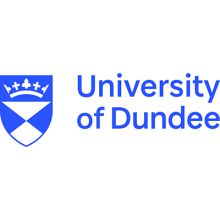 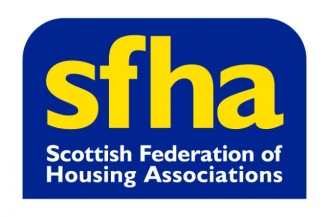 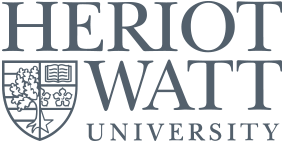 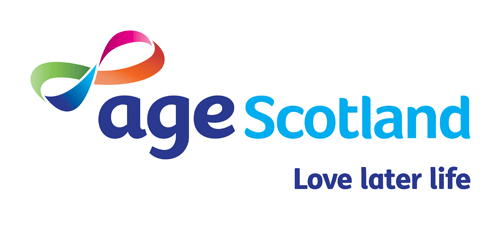 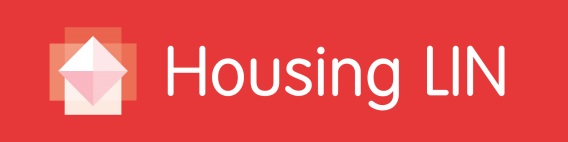 Housing and Ageing 
Linking strategy to future delivery for Scotland 2030
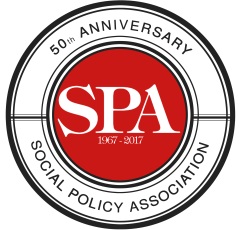 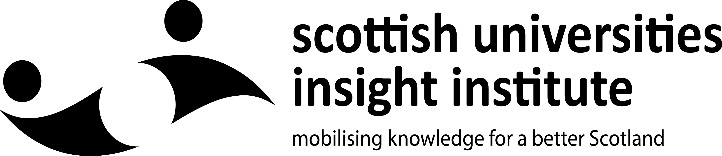 Welcome
To plan for housing and ageing effectively for 2030, we have analysed shared policy challenges and priorities across the UK, to understand how they are being delivered and experienced by older people, and to take forward best practice. 
We are mobilising learning from practitioners, stakeholders and policy makers in Scotland, England and Wales by developing and exchanging knowledge between diverse geographical areas that share similar issues around housing and ageing (e.g. inequalities around rural/urban/disadvantaged communities). 
These events have brought together academics, policy makers, service users and organisations delivering policy objectives in practice.
Who are we?
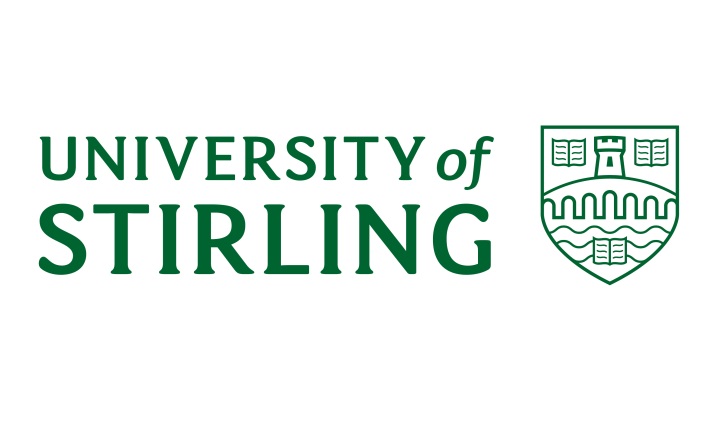 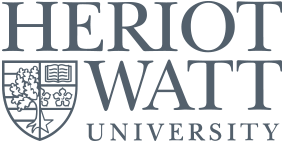 Professor Judith Phillips, Deputy Principal (Research) and Professor of Gerontology
Dr Vikki McCall, Head of Housing
Dr Alasdair Rutherford, Senior Lecturer in Social Statistics
Dr Jane Robertson, Lecturer in Dementia Studies
Dr Melanie Lovatt, Lecturer in Sociology
Dr Ryan Woolrych, Associate Professor in Urban Studies
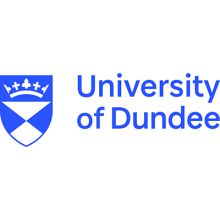 Professor Judith Sixsmith, Chair in Health Related Research
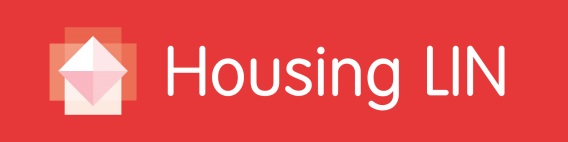 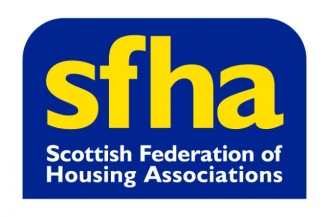 Jeremy Porteus, Managing Director, Housing Learning and Improvement Network
Zhan McIntyre, Public Affairs
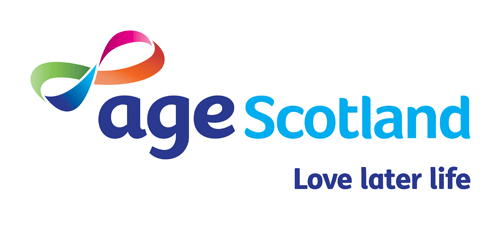 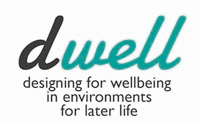 Dr Friederike Ziegler, Researcher in Urban  Planning and Ageing
Jim Eadie, Housing lead for Age Scotland
Our Strategic Programme
Co-designed, evidence-led set of recommendations for the UK, Scottish and Welsh Governments
An international network for Housing and Ageing
Our approach underpinning the programme
Place and Belonging
Underpinned by adventurous qualitative methodology
The ‘Serious Game’
A ‘Serious Game' - a bespoke, personalised, strategic exercise – was conducted to allow negotiation between potential obstacles for delivering Housing and Ageing strategies by 2030. 
The game facilitated knowledge exchange by involving participants in taking on different perspectives within policy and practice, and managing different scenarios.
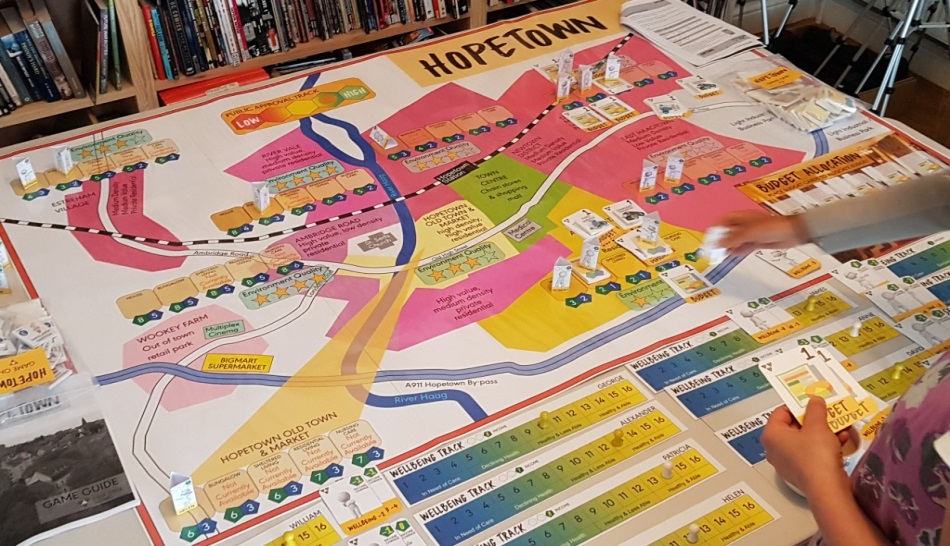 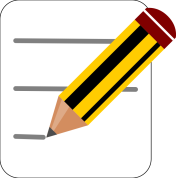 Today
We will be taking photos and tweeting about the event (please sign our form!) #housingandageing – if you do not wish to have your photo taken please let us know.
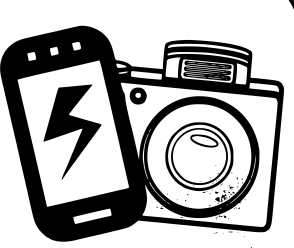 Todays agenda